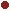 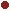 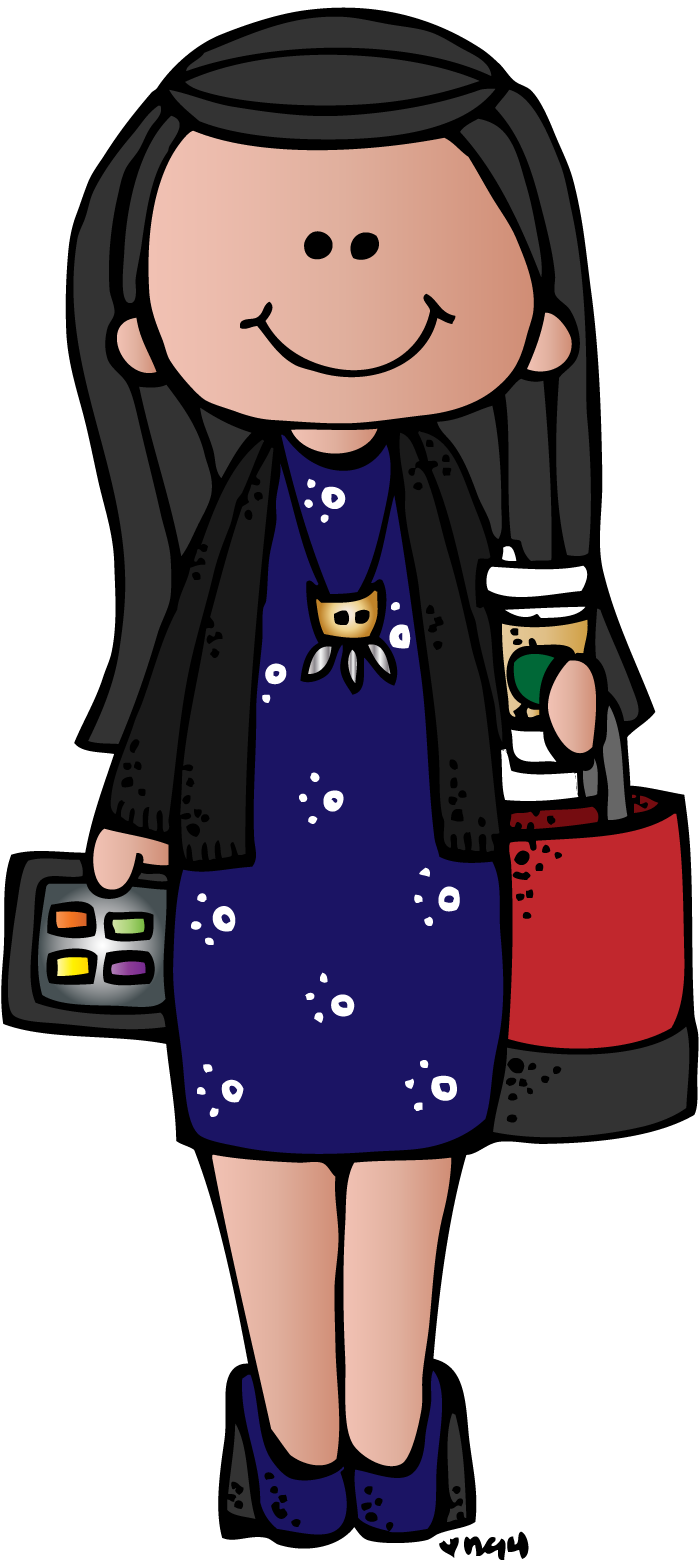 ESCUELA NORMAL DE EDUCACIÓN PREESCOLAR
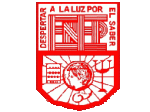 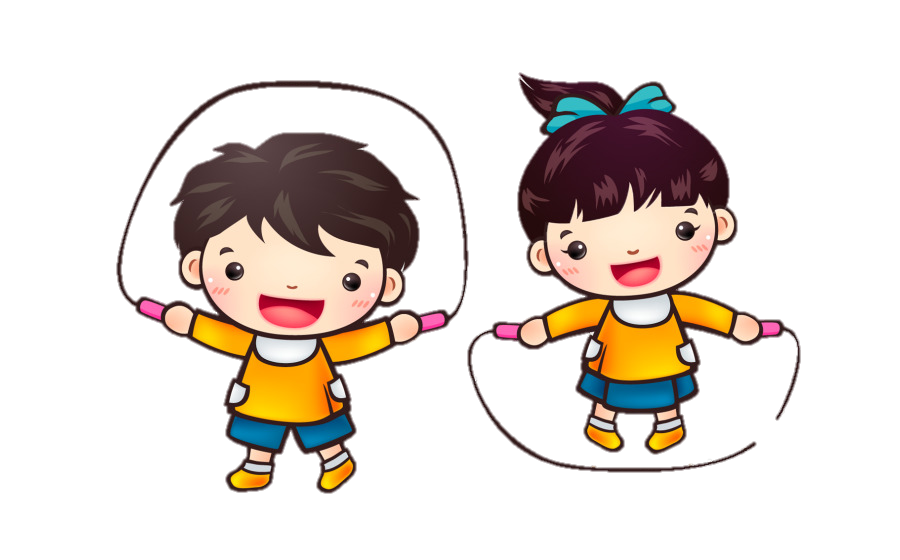 Nombre de la alumna: Daniela Elizabeth Luna Rangel

Grado y sección: 3 “A”         NL: 12

Asignatura: Optativa

Docente: Eduarda Maldonado Martínez 

Unidad de aprendizaje I:  Características del contexto estatal y regional 

Competencias: 
Analiza la problemática educativa con base en su conocimiento del contexto estatal y de los indicadores educativos para tomar decisiones que orienten su desempeño docente
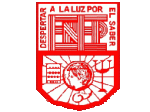 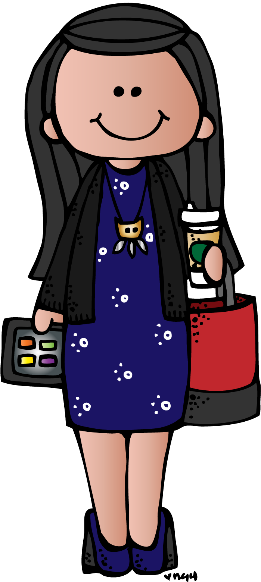